ИНФОРМАЦИОННЫЙ ПАКЕТ
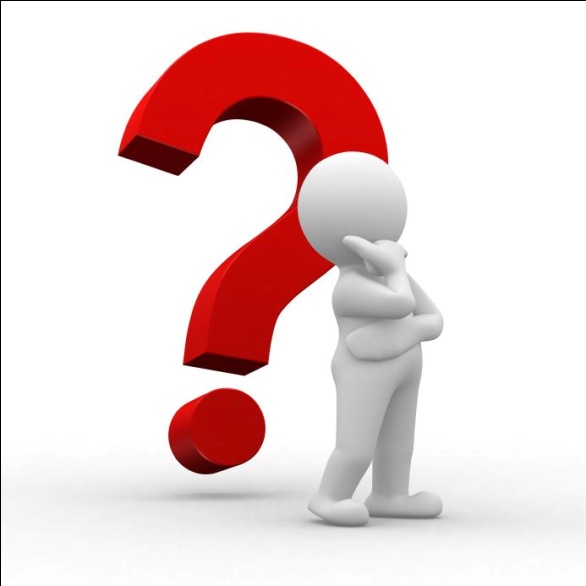 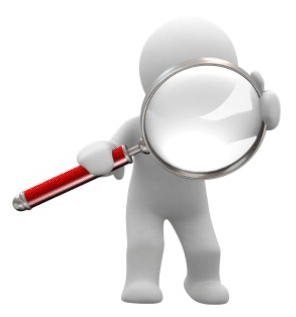 СЕМИНАР РУКОВОДИТЕЛЕЙ НАУЧНЫХ ШКОЛ

 МФ  ГОСУНИВЕРСИТЕТ-УНПК
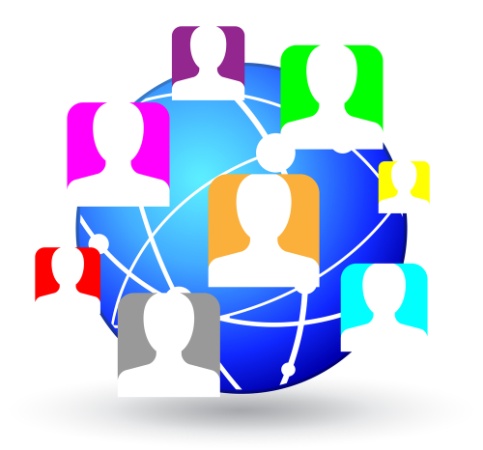 НАУЧНЫЕ ШКОЛЫ – ЭТО …
— это один из видов научных коллективов, особого рода социальная организация исследователей, создаваемая и действующая на основе преемственности общих принципов, подходов, традиций, методов, тематики исследования, с целью научного образования, подготовки учеников, последовательной передачи знаний от учителя к ученикам, кооперации их творческих усилий для решения научных проблем, генерирования и распространения нового знания.

-   это открытая саморазвивающаяся система, представляющая собой неформальное сообщество ученых, аспирантов и студентов, объединенное авторитетным руководителем на основе общностных интересов,   работающая над решением научной проблемы и являющаяся ядром научного сообщества.
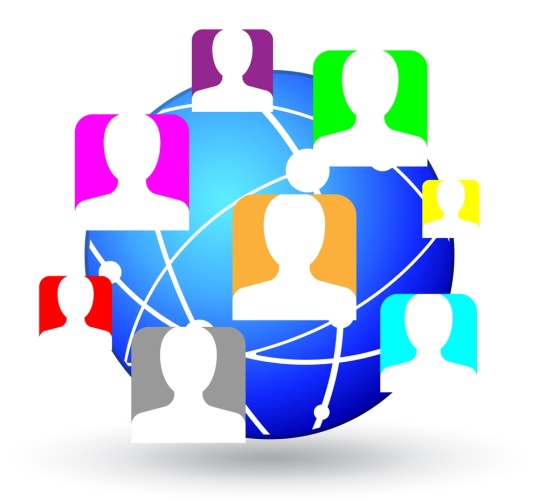 О. Грезнева предлагает такую классификацию научных школ:
1. по виду связей между членами научной школы – научное течение, «невидимый колледж», научная группировка;
2. по статусу научной идеи – экспериментальные, теоретические;
3. по широте исследуемой предметной области – узкопрофильные, широкопрофильные;
4. по функциональному назначению продуцируемых знаний – фундаментальные, прикладные;
5. по форме организации деятельности учеников – с индивидуальными формами организации научно-исследовательской работы, с коллективными формами организации НИР работы;
6. по характеру связей между поколениями – одноуровневые, многоуровневые;
7. по степени институализации – неформальные, кружки, институальные;
8. по уровню локации – национальные, локальные, личностные.
Кафедральные
Межка-федральные
Оценка
Формы
«Невидимый» колледж
ДОКУМЕНТАЦИЯ РУКОВОДИТЕЛЯ НАУЧНОЙ ШКОЛЫ
ПЛАН РАБОТЫ НА ГОД
ПЛАН – СЕТКА НА ГОД
ДОКУМЕНТАЦИЯ ПО ИССЛЕДОВАНИЯМ
ПАСПОРТ НАУЧНОЙ ШКОЛЫ
ВИД НАУЧНОЙ ШКОЛЫ
ОСНОВНЫЕ НАПРАВЛЕНИЯ,ТЕОРИИ
ЦЕЛИ И ЗАДАЧИ НАУЧНОЙ ШКОЛЫ
СОСТАВ НАУЧНОЙ ШКОЛЫ
ФОРМЫ ДЕЯТЕЛЬНОСТИ НАУЧНОЙ ШКОЛЫ
РАЗРАБОТКА КУРСОВ, ЛЕКЦИЙ И ДР.
ОРГАНИЗАЦИЯ НИРС ПО ТЕМАТИКЕ НАУЧНОЙ ШКОЛЫ
ПЛАН-СЕТКА НА ГОД
ОЖИДАЕМЫЕ РЕЗУЛЬТАТЫ НА СЕНТЯБРЬ
План работы на год
Утверждение Положения о НШ Ученым советом